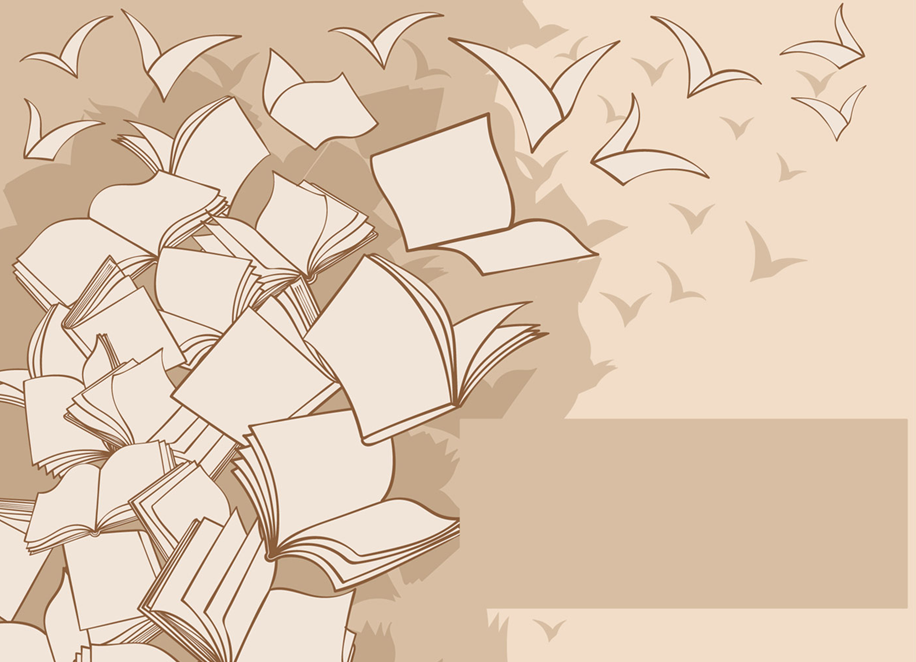 Всероссийский конкурс на лучшую публикацию
«Творческий библиотекарь школы – 2022»
Школьная библиотека – территория чтения
МАОУ СОШ № 9
Педагог-библиотекарь Паламаренко Т. В
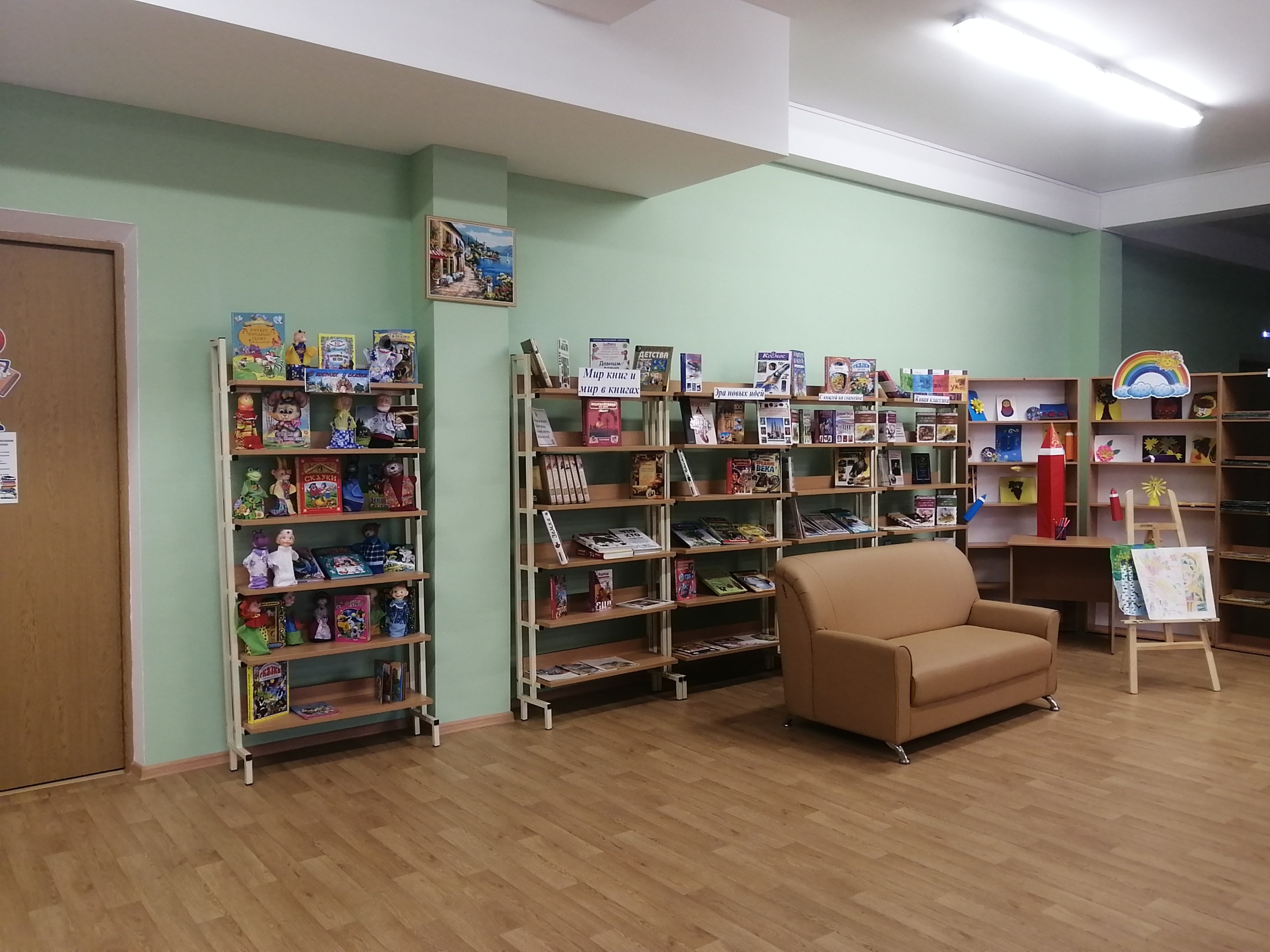 Уголок комфортного чтения
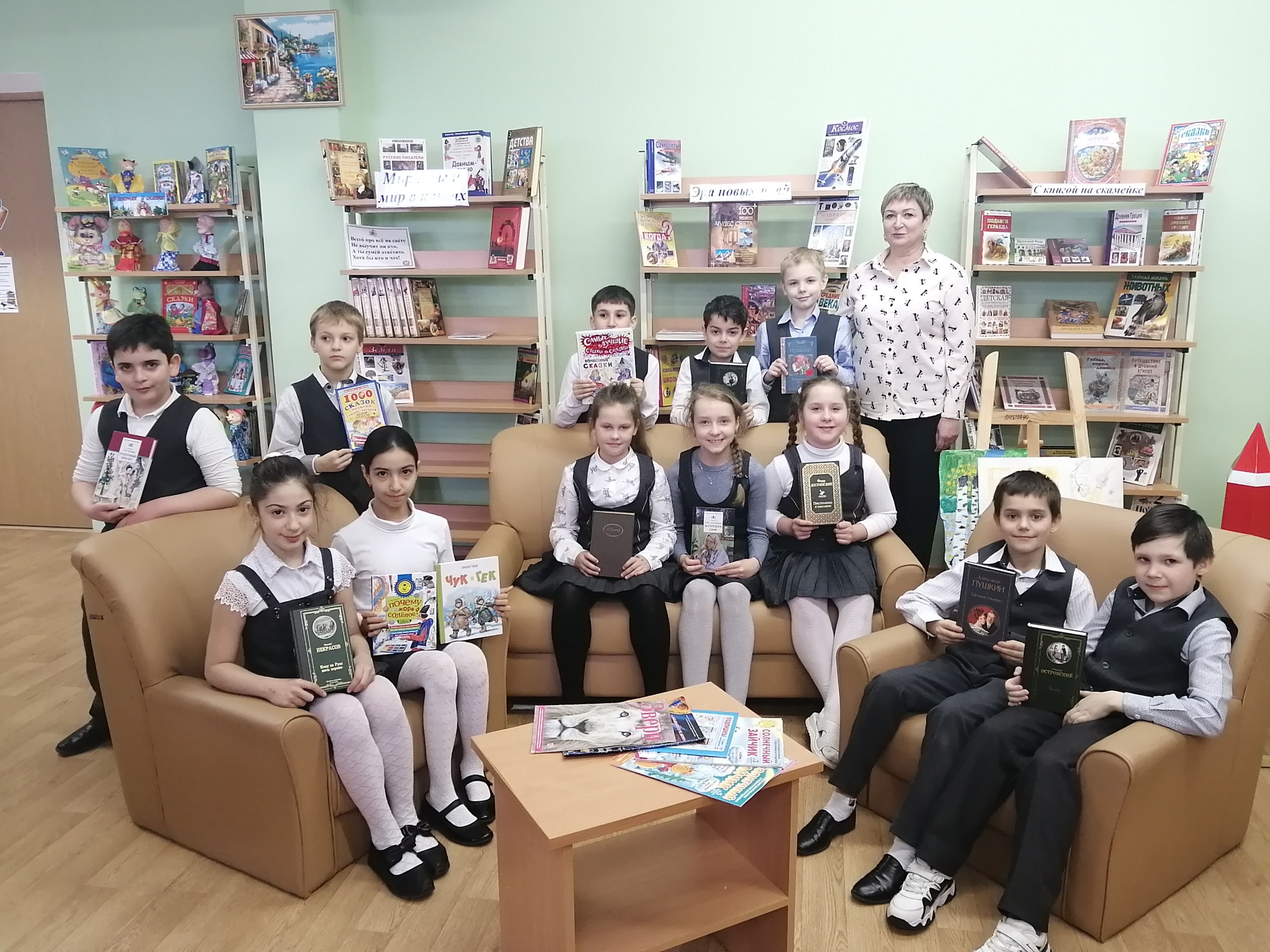 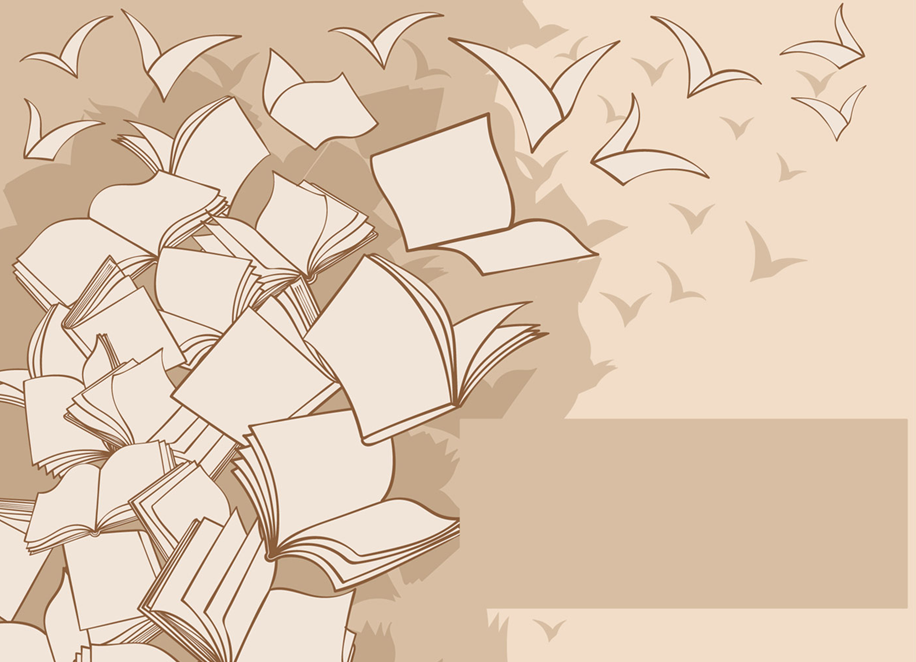 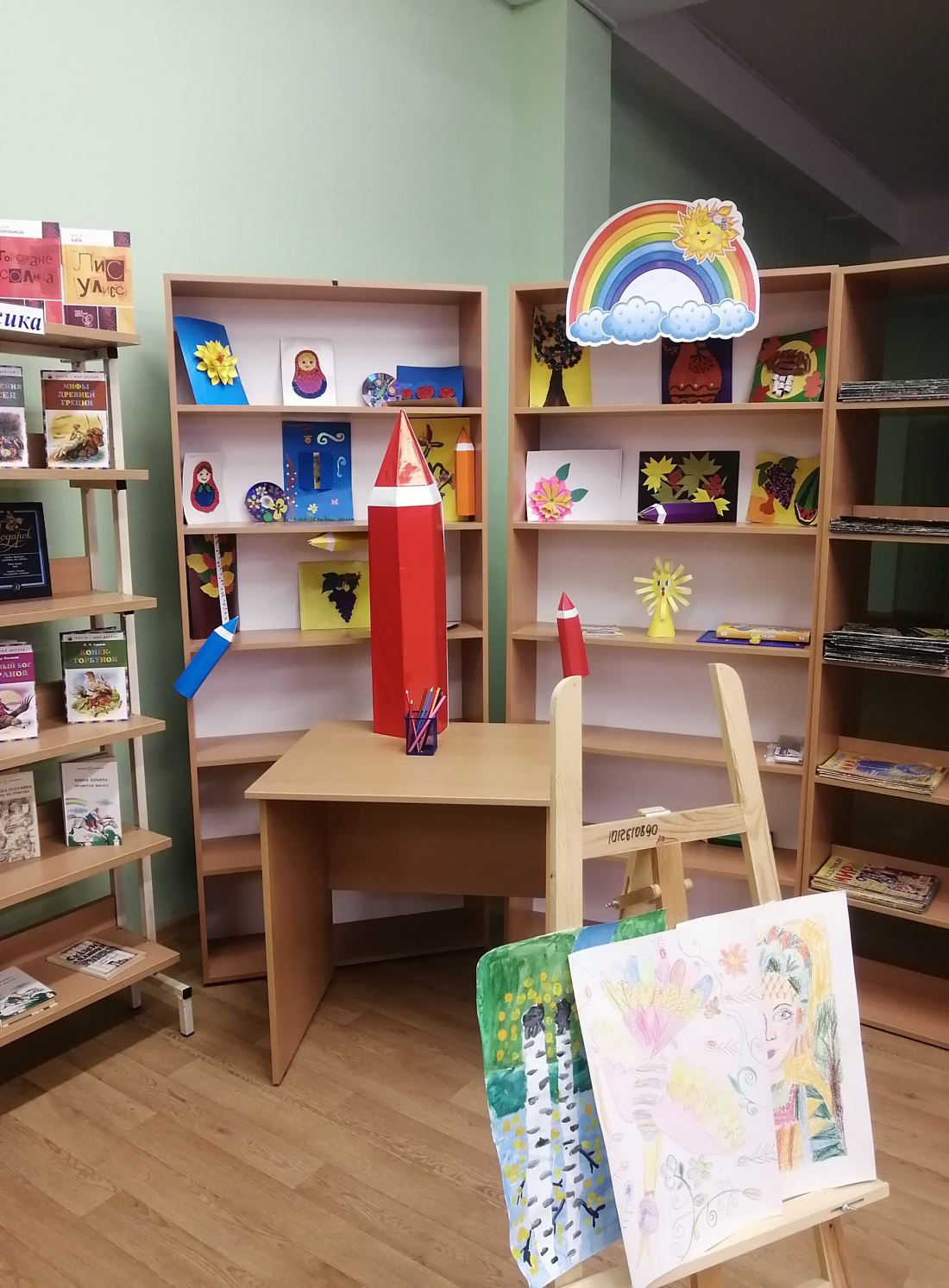 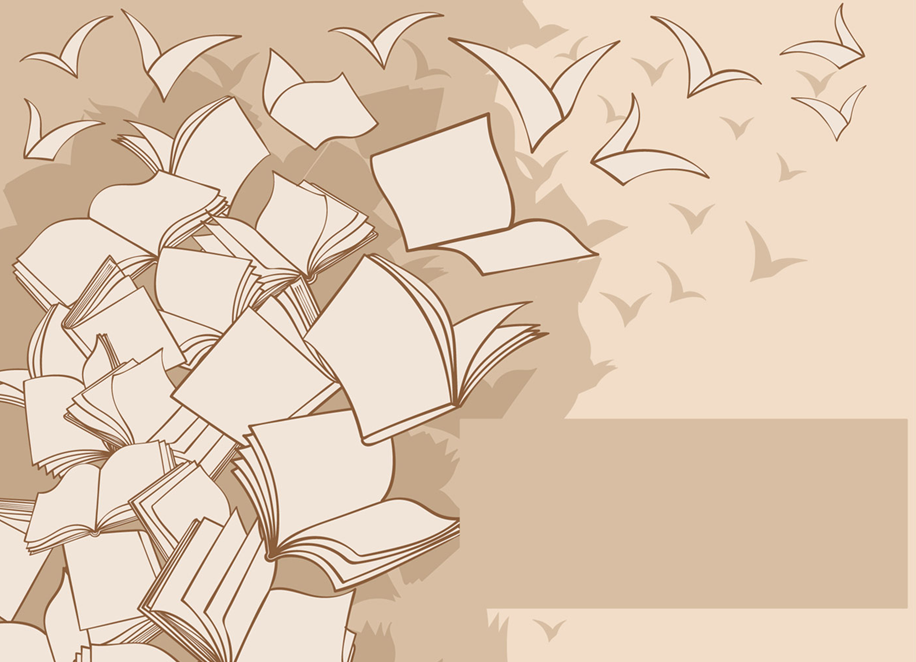 Уголок творчества
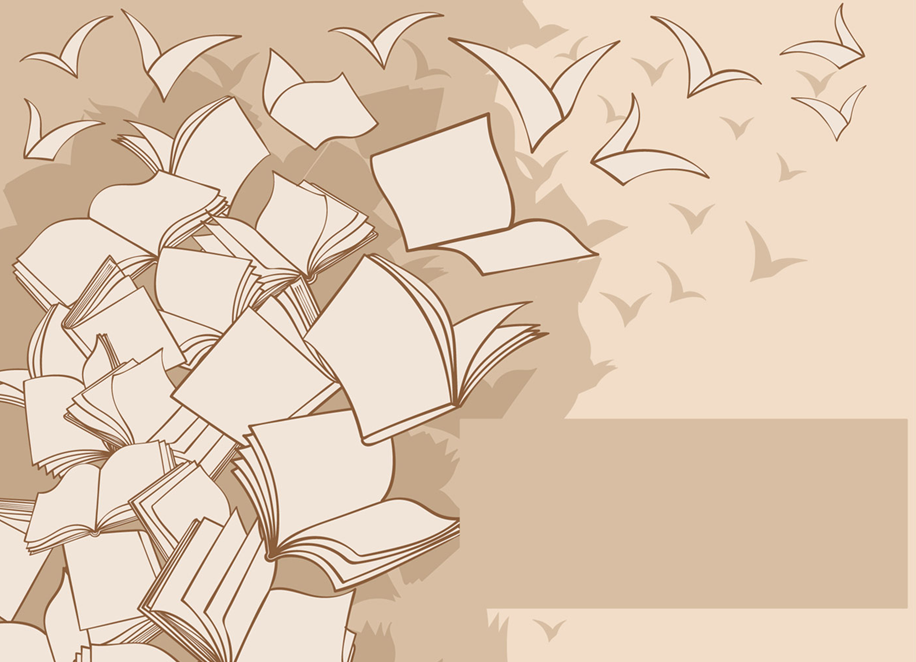 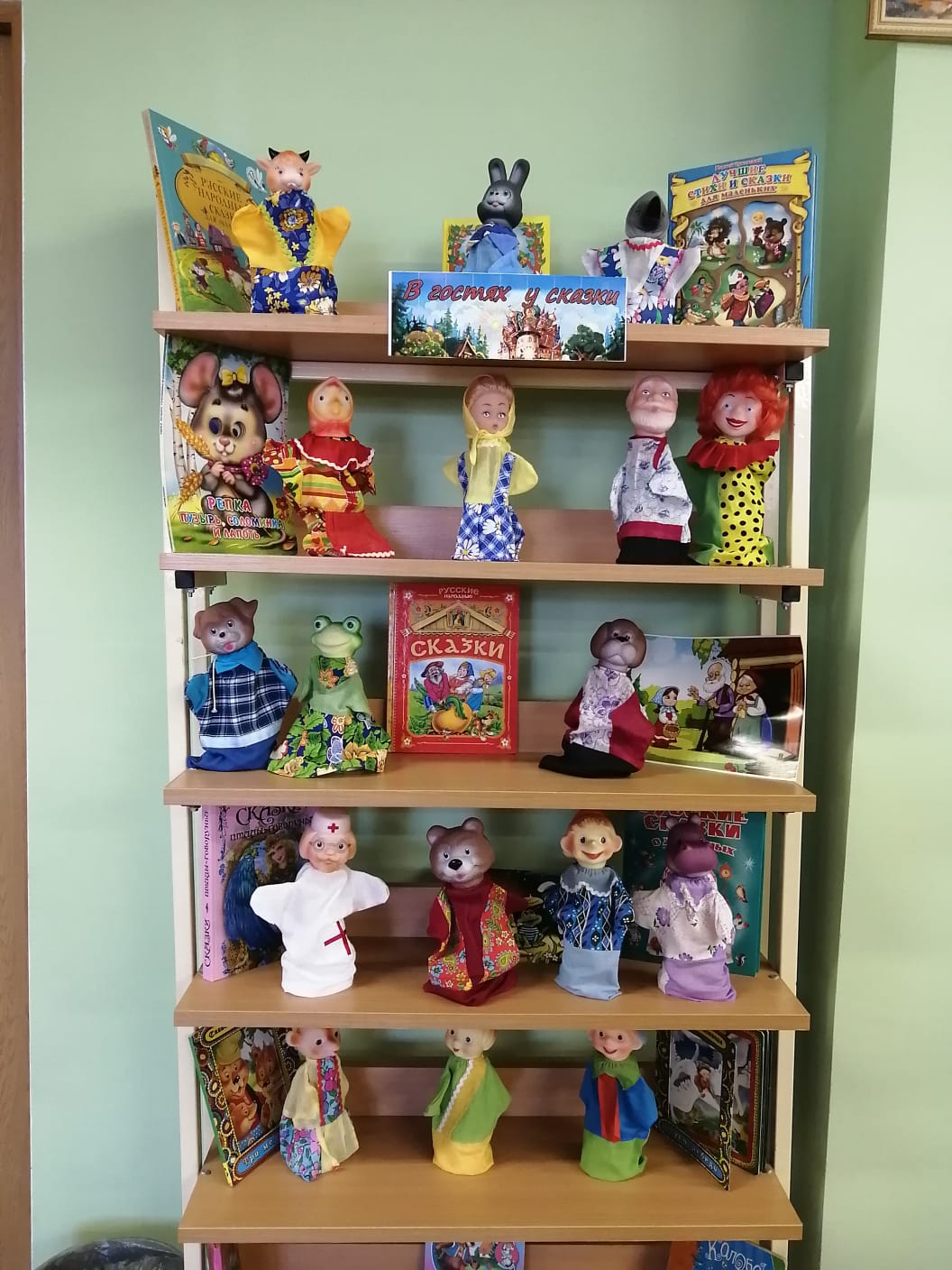 Выставка «100 сказок»
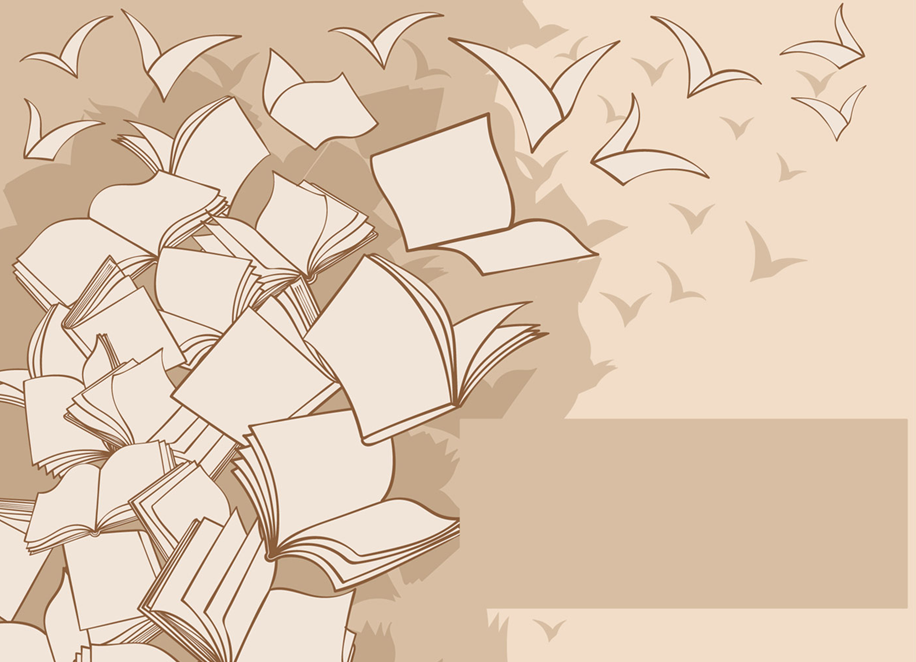 Книжный фонд открытого доступа
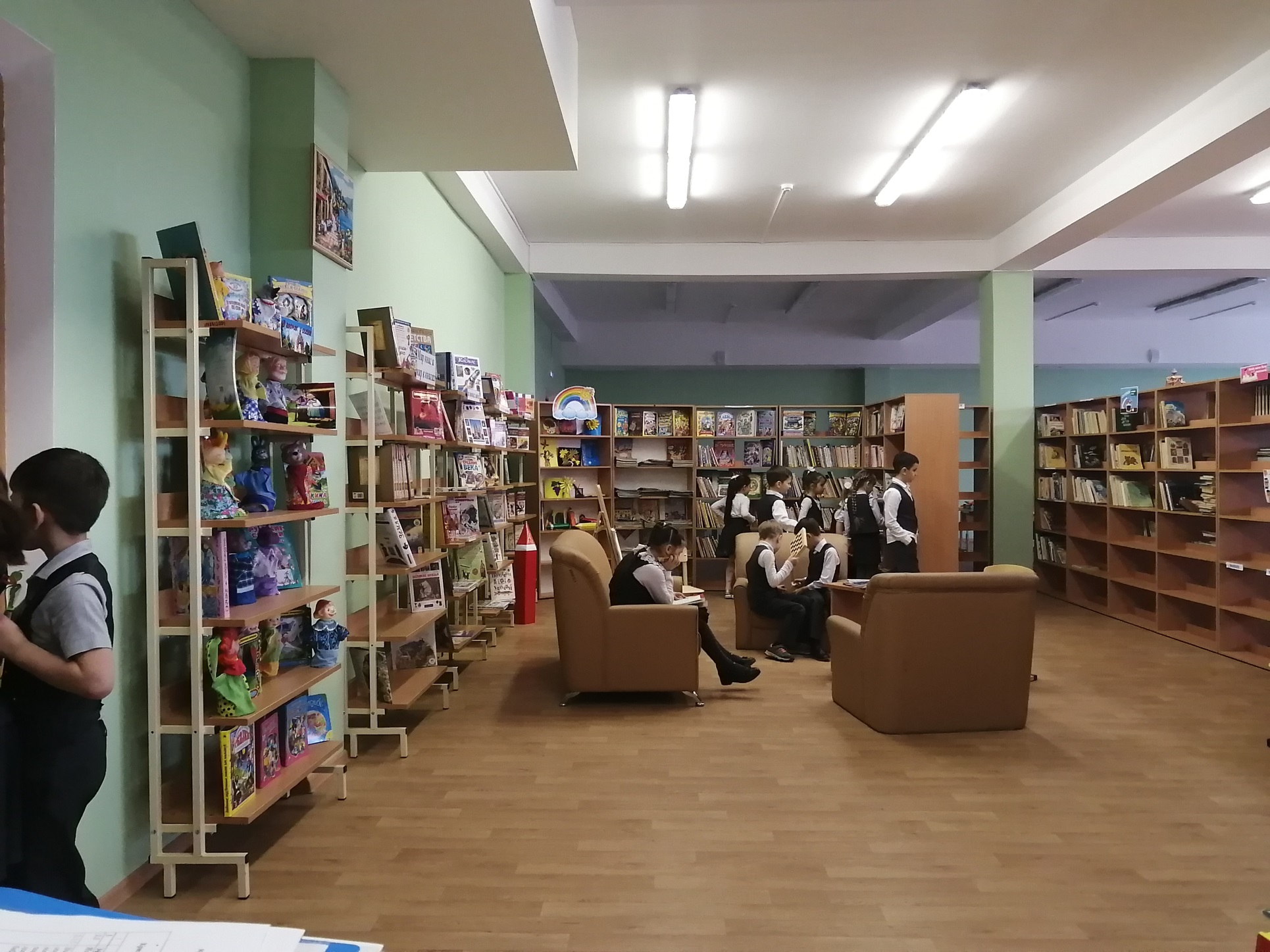 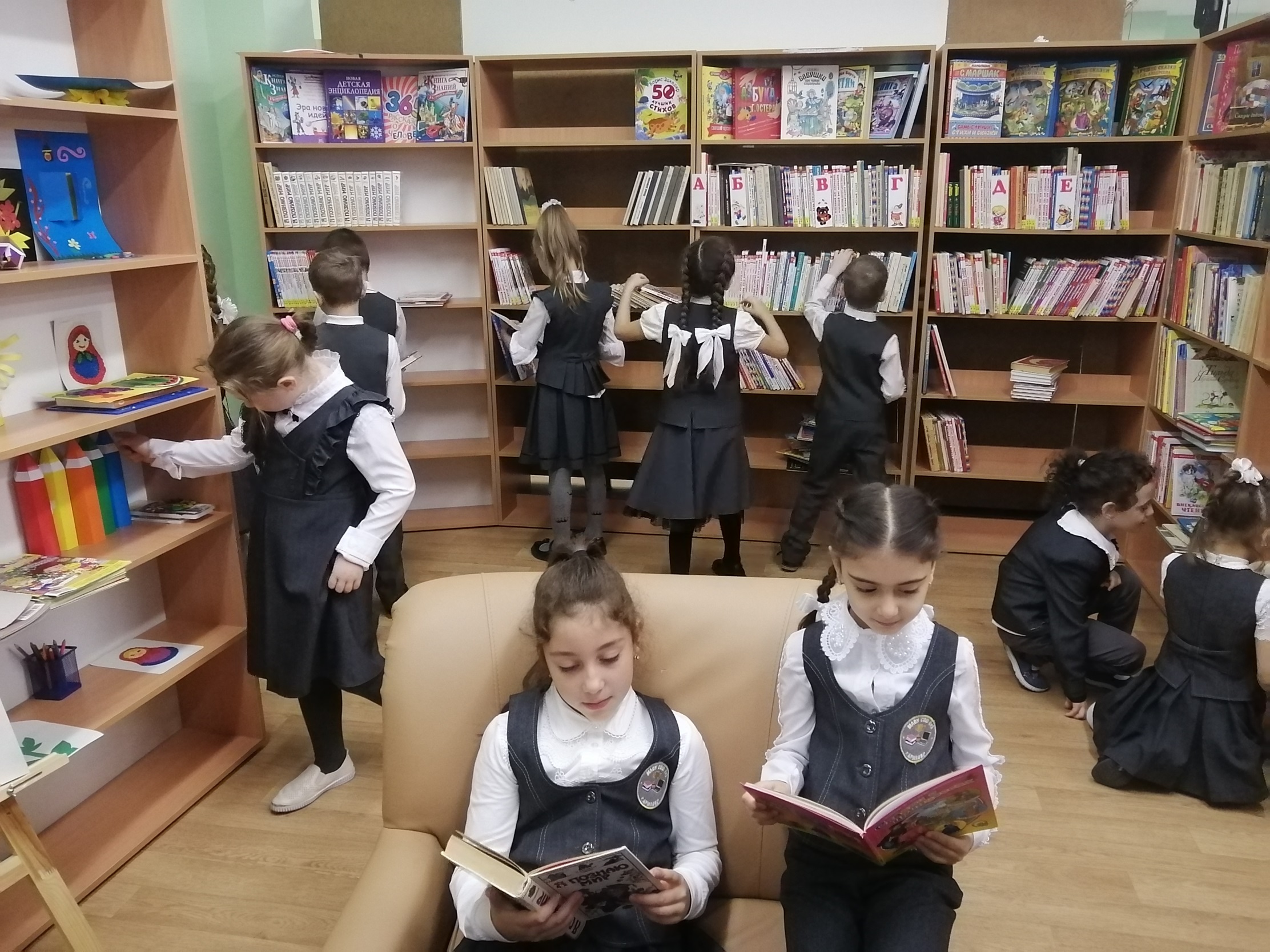 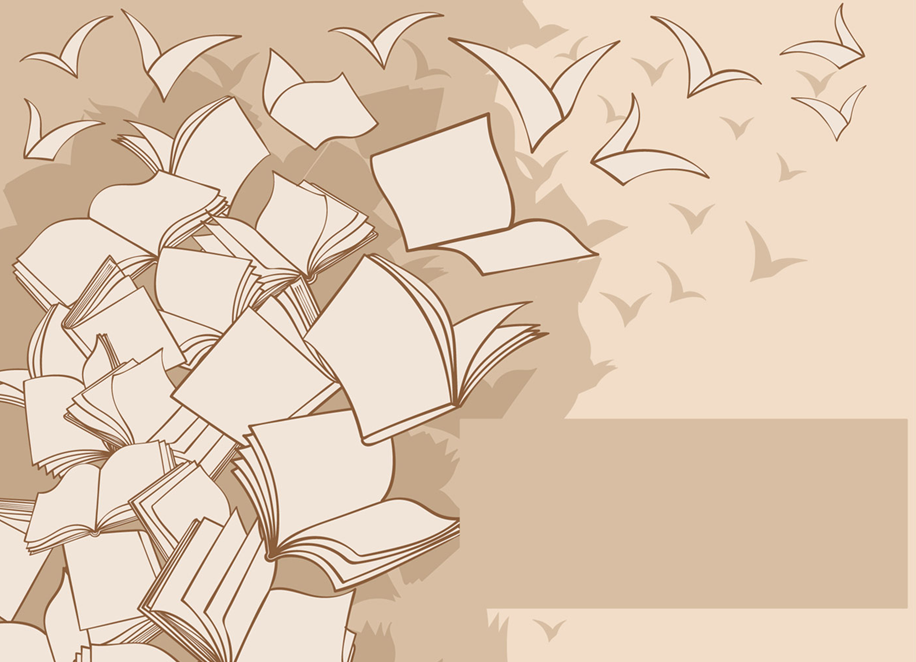 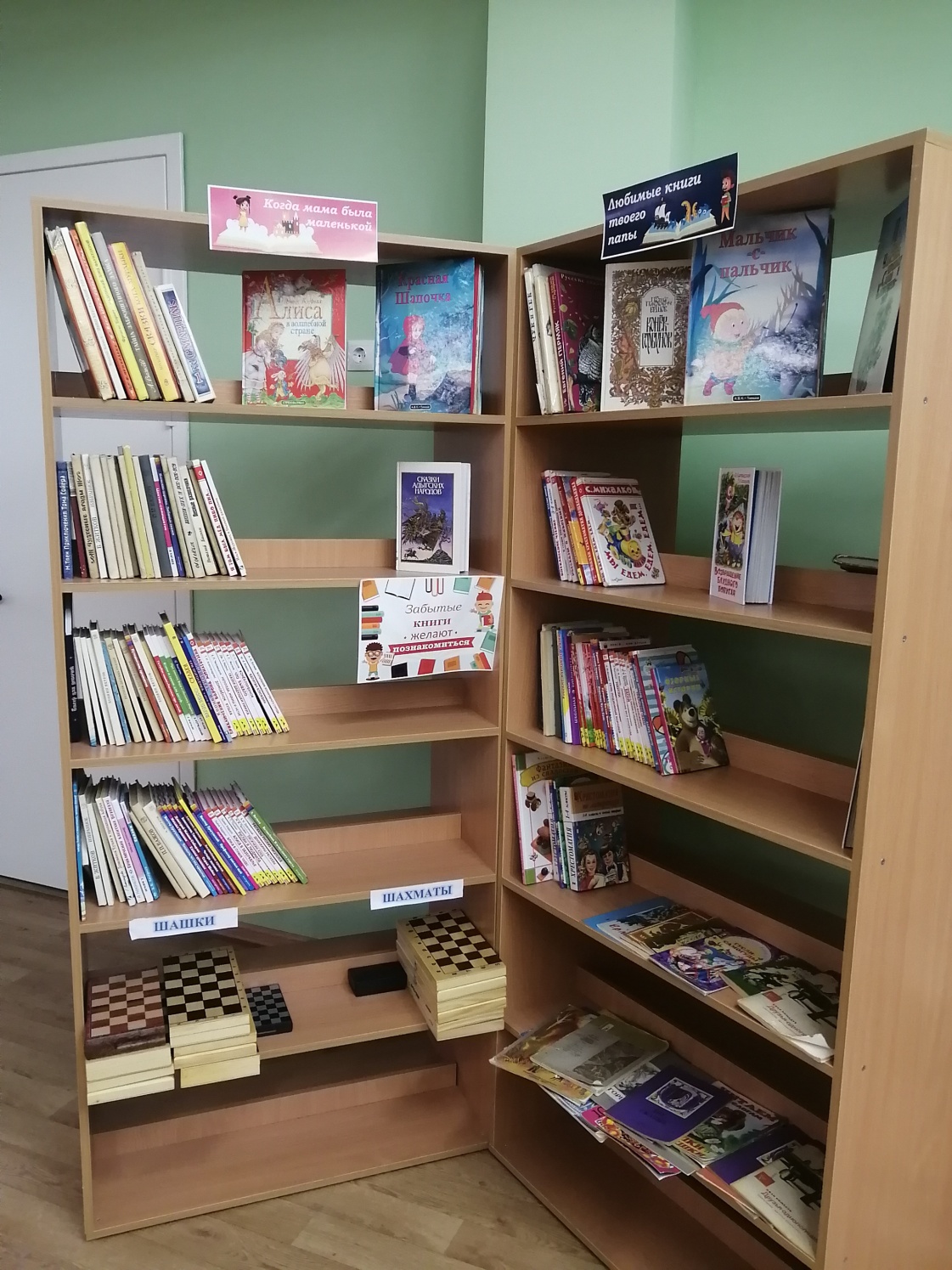 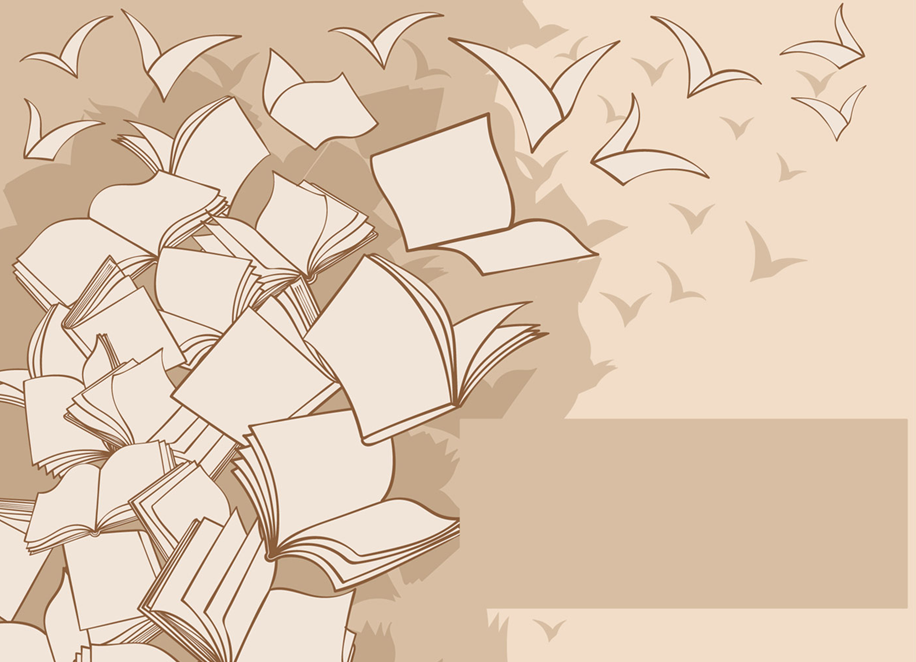 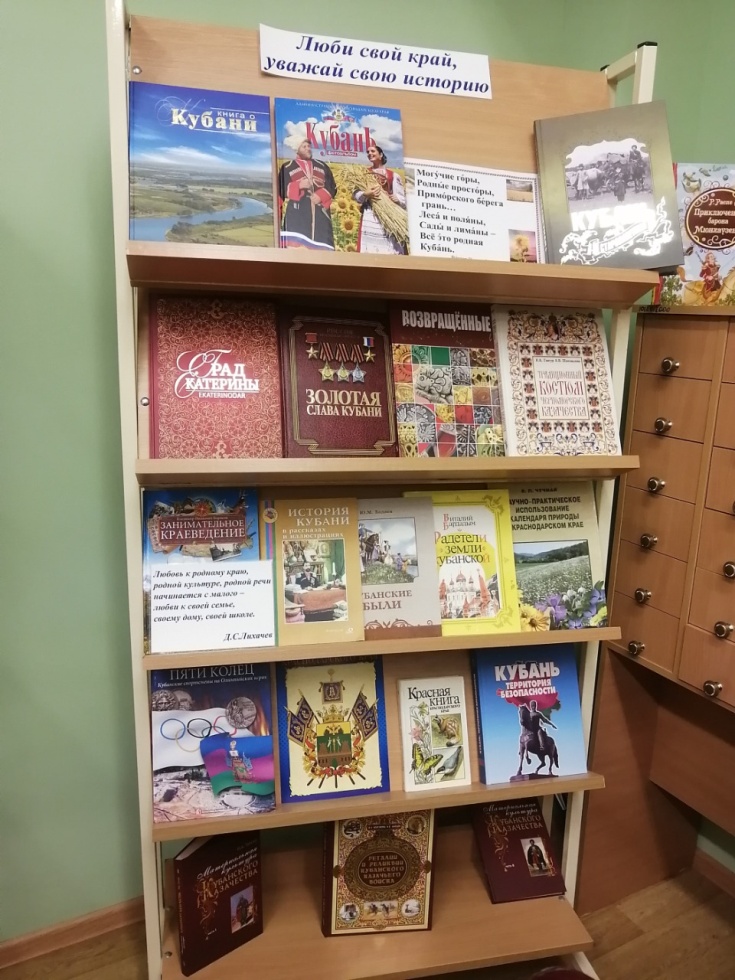 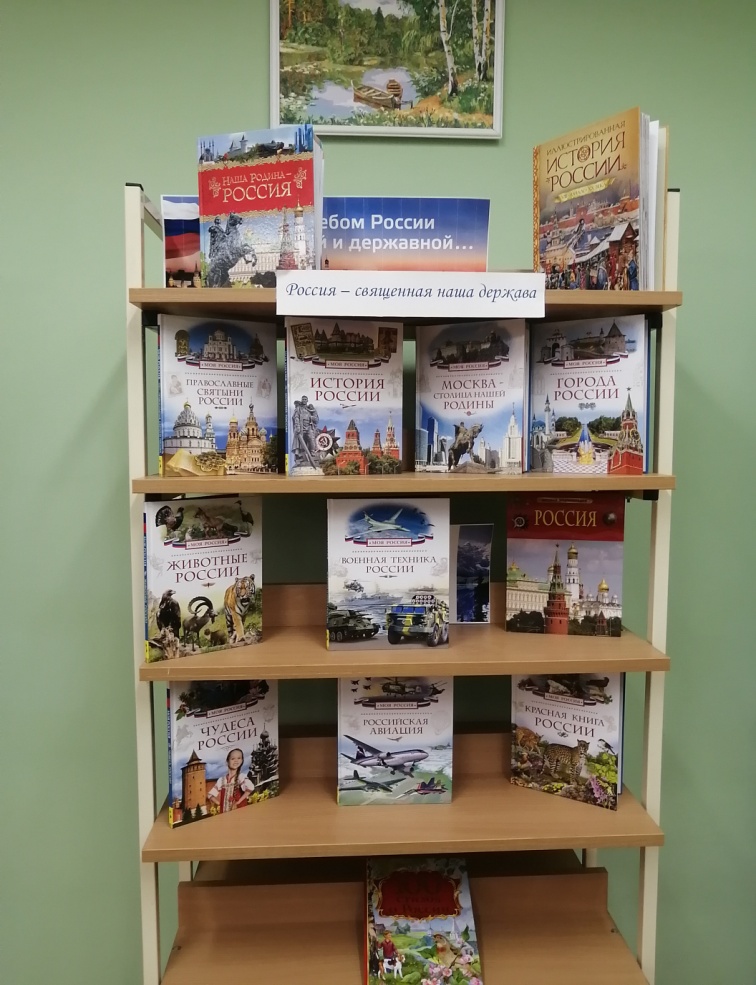 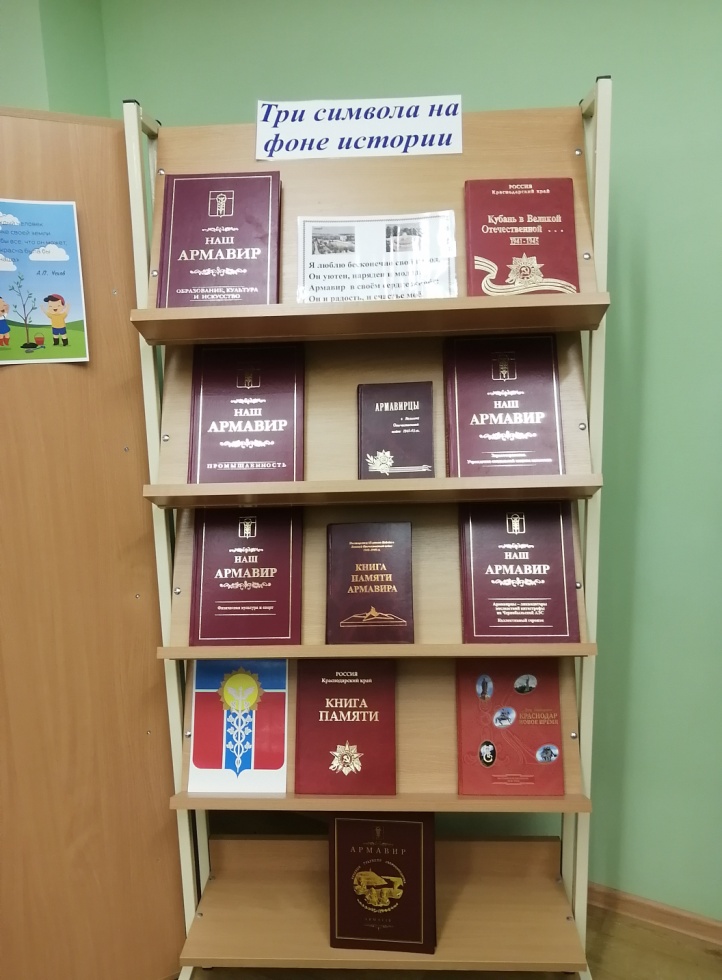 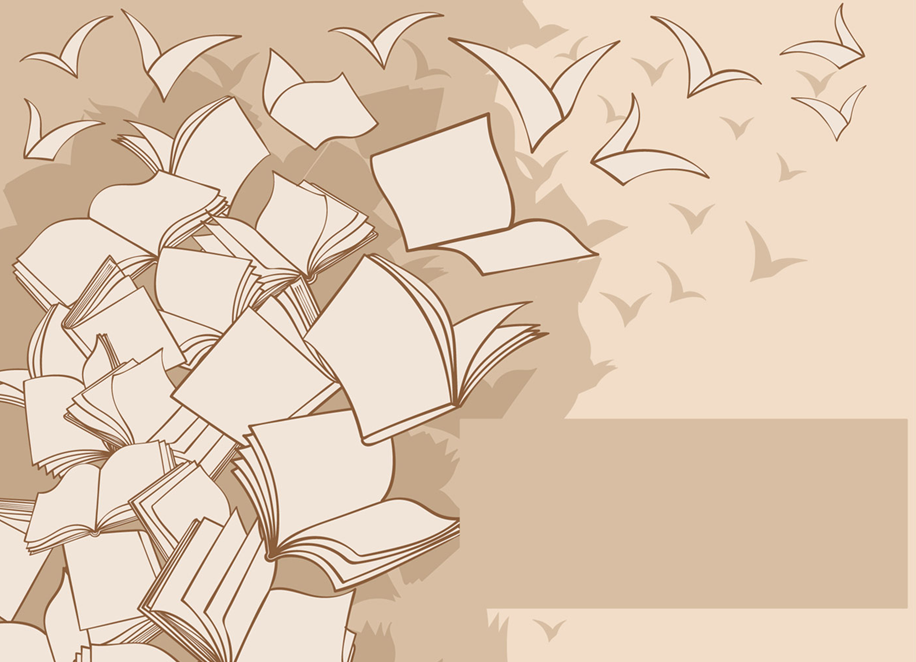 Наши будни
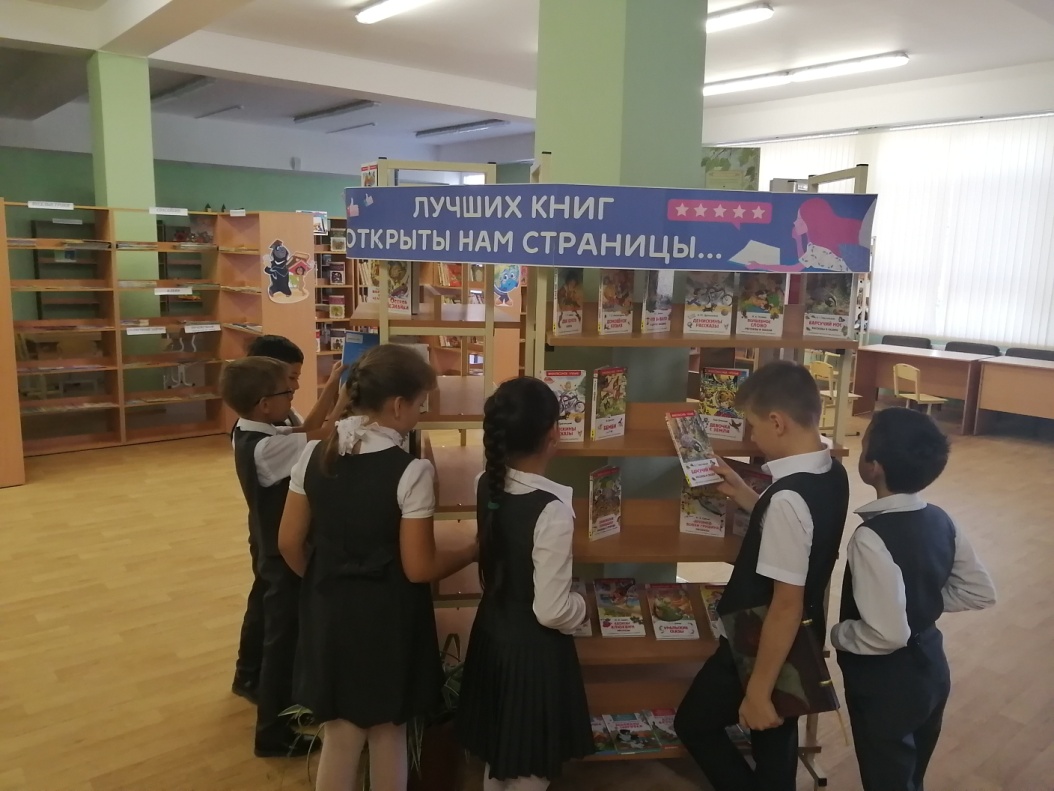 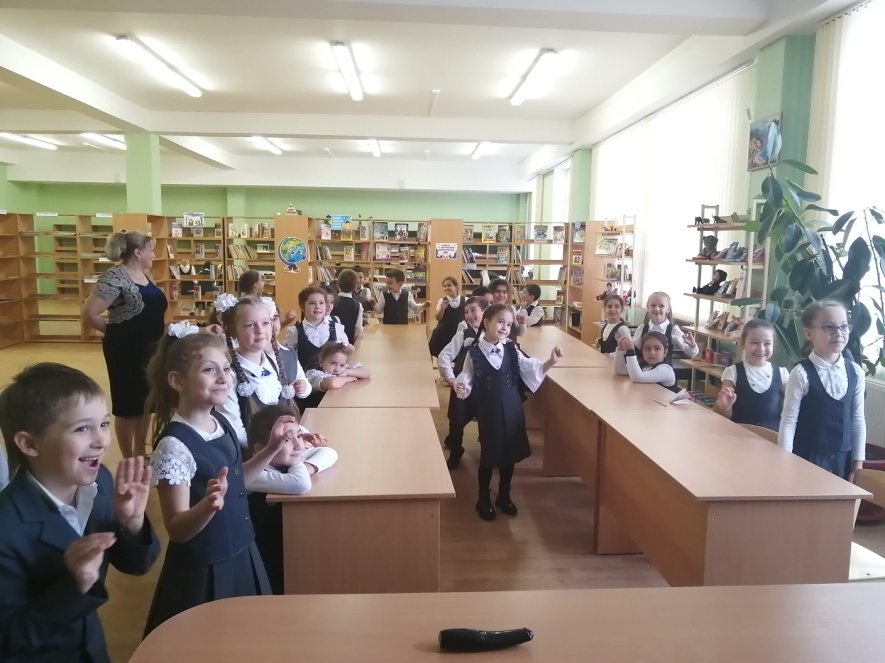 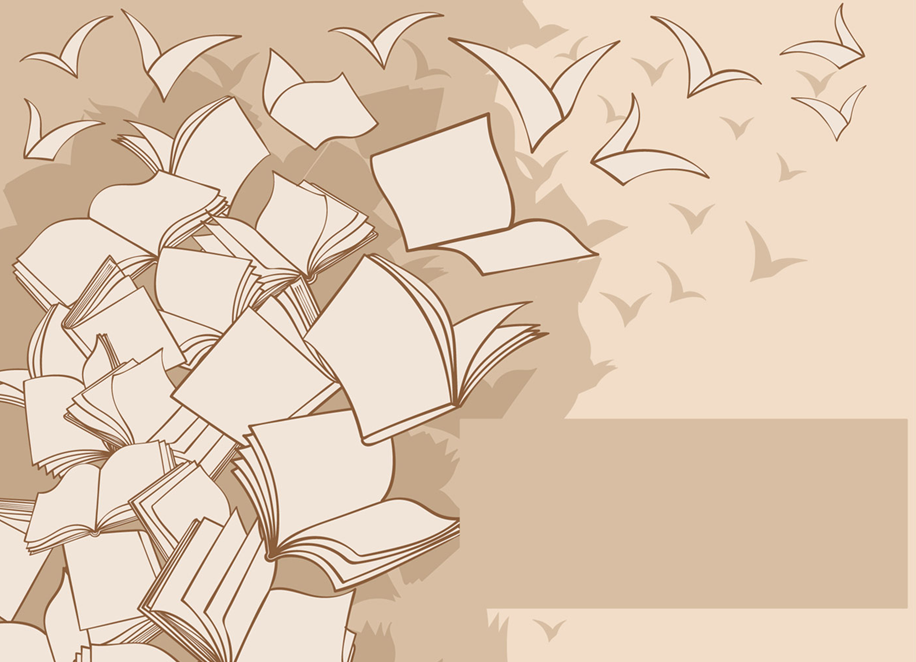 Спасибо за внимание!
г. Армавир 2022